Warm-up
How many different kinds of programming loops are there, and what are they? 


Why can using variables to name pins be helpful? 


What are the 4 pieces of every programming loop?
Warm-up
How many different kinds of programming loops are there, and what are they? 
2 – for loop and a while loop

Why can using variables to name pins be helpful? 
		  Variable names can help you keep track of what is connected to each pin, especially when you have 5 different things (LEDs, buzzers, switches) plugged in

What are the 4 pieces of every programming loop? 
		Initiation, Condition, Update, Statements
Pink Slips
If you received a pink slip you have a failing grade for this progress report period. 
You need to return the slip to me on Monday of next week with a parent signature. THIS IS FOR A GRADE
If you did not receive a pink slip your grade for this assignment is automatically 100
Today…
Pulse Width Modulation (PWM)

Duty Cycles

Project #3
What is PWM?
Optical illusion

Idea that you can pulse something off and on really fast (too fast for your brain to notice), to make it look like it’s slowly dimming or brightening 
LEDs (Christmas lights)
Motors 
Buzzers
Speakers
https://www.youtube.com/watch?v=YmPziPfaByw
High Frequency
Key  Turn on and off REALLY FAST

500 cycles each second

Brain can only register flickering at about 50 cycles per second
Duty Cycles
The dimming illusion comes from how often the LED stays on versus how much time it stays off
Duty Cycle

Represented as a percentage
100% duty cycle  LED stays on 100% of the time
50% duty cycle  LED stays on half of the time 
Equal time on, equal time off
25% duty cycle  LED stays on ¼ of the time
Stays off three times as much as it stays on
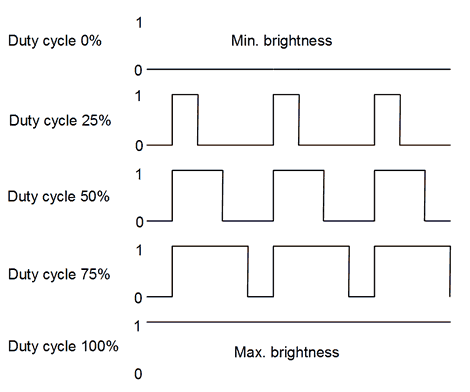 Arduino PWM Pins
Not all digital pins are capable of PWM
Only the ones marked with a tilde (~)
3, 5, 6, 9, 10, 11

analogWrite(x, y)
x  pin you want to create PWM with
y  a value for how much voltage should be applied to the pin
Range from 0 to 255 
00V 
255 5V (full power)
int d = 5;  //cycle lasts 5 milliseconds
int led=3;
void setup( ) {
	pinMode(led, OUTPUT);
}

void loop( ) {
	for (int a=0; a<256; a++) { //brighten
		analogWrite(led,a);
		delay(d);
	}
	for (int b=255; b>=0; b--) {  //dim
		analogWrite(led,b);
		delay(d);
	}
delay(200); //wait 200ms between cycles
}
Project #3
Put 1 LED onto PWM, then

Put all 5 LEDs onto PWM at the same time, then

Put all 5 LEDs onto PWM sequentially.

Create your own dimming pattern